Collaborating with the media specialist
WELCOME

PLEASE SIT IN 
GRADE LEVEL TEAMS
Another avenue to student achievement
Elementary 1
Diane Acosta-Bell
Gina Deal
Kimberly Long
Brittany Powers
Agenda
What is collaboration?
What does the research say?
What could it look like here?
Evaluation
What is collaboration?
Introduction
View short movie clip.

2. Discuss 
Have you needed resources from the media specialist?
How much collaboration have you done with your media specialist?
What does the research say?
Being an Instructional Partner
Together the classroom teacher and media specialist:
Guide student learning
Establish Learning Goals
Create assignments that match academic standards
Instill critical thinking skills in students
Instill technology and literacy skills in students
Benefits to Students from Collaborative Teaching
Increased student achievement
Decreased student teacher ratio
More opportunity for individual attention to students
More support for differentiated learning of skills and content
Development of informational literate students
Benefits for Teachers and Media Specialist with Collaboration
Job embedded professional development
Teach content area standards more effectively
Growth in instructional effectiveness and creativity
Social Learning
Improved collegial relationships
Increased job satisfaction
Levels of collaboration
Where are you on the continuum?
Classroom teachers contact Media Specialist regarding unit
Resources and materials are gathered for the teacher
The teacher uses the materials in class and teaches on her own
The Media Specialist prepares information skills lessons
Students are taught information skills in media
Students may or may not know when to apply these skills to unit
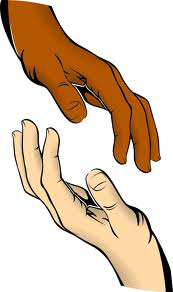 Cooperation
A deeper level of collaborative process than Cooperation

The Classroom Teacher instructs on the content skills 
The Media Specialist instructs on the information skills
The lessons take place on the same day or week
Both teachers have been minimally involved in the planning 
A minimal amount of communication and interaction has taken place between the two teachers
Each teaches the lessons in isolation- separately
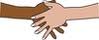 coordination
Teacher and Media Specialist Co-Plan with content and information skills in mind
Co-teach the lessons together to the class
The classroom teacher takes the lead in content based information with the Media Specialist as support
The Media Specialist takes the lead with information skills with support from the classroom teacher
Station Teaching may also be utilized by splitting the class in 2
Media Specialist takes half of the class for information skill lessons
Classroom Teacher instructs the other half of the class on content 
Switch groups 
Co-Assess student progress
Evaluate content mastery and resource use
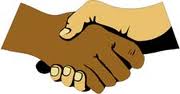 collaboration
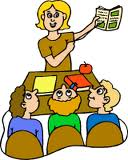 How Can Your Media Specialist Help Meet Curricular and School Improvement Standards
AASL Standards meets Common Core Standards
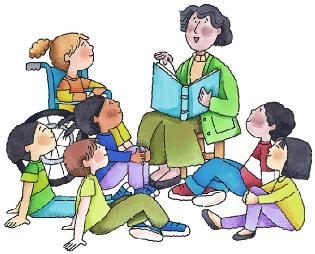 GOAL 1: Easton Elementary School students will meet rigorous academic standards annually.
OBJECTIVE 1.1: 
By 2014, students at Easton Elementary School will meet rigorous academic achievement in reading for grades PreK to 5 with 90%-100% of our students successful on county and state assessments.
[Speaker Notes: We chose this goal …. As obvious as it is….because we are also reading teachers.  We can help by encouraging students to choose books that will challenge and grow them.]
Strategy1.2-Provide targeted instruction that is culturally relevant for AA, ELL, and SPED students.
Action steps
1.2a. Provide supplemental materials that are reflective of many cultures and of students’ interests.
[Speaker Notes: the materials would be relevant to the targeted students. Students are also always encouraged to find what they are interested in and expand on their knowledge in the library. Multicultural books that focus on AA, EEL, and SPED topics are ample in most libraries, including EES's.  They materials would help to increase engagement and motivation.]
standards
AASL   1.1.6 
Read, view, and listen for information presented in any format (e.g., textual, visual, media, digital) in order to make inferences and gather meaning.
CC.K.R.I.3 
Key Ideas and Details: With prompting and support, describe the connection between two individuals, events, ideas, or pieces of information in a text.
[Speaker Notes: We chose these standards to help students practice making inferences and connections to the world around them. They will learn more about different aspects of culture as they question and explore. We want them to find similarities and appreciate differences.]
Available resources
Nonfiction books about countries
Nonfiction books about languages
Nonfiction books written in Spanish
Websites-National Geographic for Kids or CultureGrams
Online encyclopedias
[Speaker Notes: Refer to the handout for more details.]
Team planning
How can you integrate collaboration into an upcoming unit?
Think about an upcoming unit
What resources do you need?
Print
Digital
Technology 
What questions do you have for the media specialist?
Think about an upcoming unit
How much involvement do you want the media specialist to have?
Cooperation
Coordination
Collaboration

When can you meet with the media specialist to help plan your next unit?
evaluation
Please take the time to fill out the evaluation.
Leave questions and comments that can help us build a collaborative relationship.
Works Cited
Empowering Learners: Guidelines for School Library Programs. Chicago, IL: American Association of School Librarians, 2009. Print.
 
"English Language Arts." American Library Association. N.p., n.d. Web. 19 Jan. 2013.
 
Fontichiaro, Kristin. 21st-century Learning in School Libraries. Santa Barbara, CA: Libraries Unlimited, 2009. Print.
 
Standards for the 21st-century Learner in Action. Chicago, IL: American Association of School Librarians, 2009. Print.